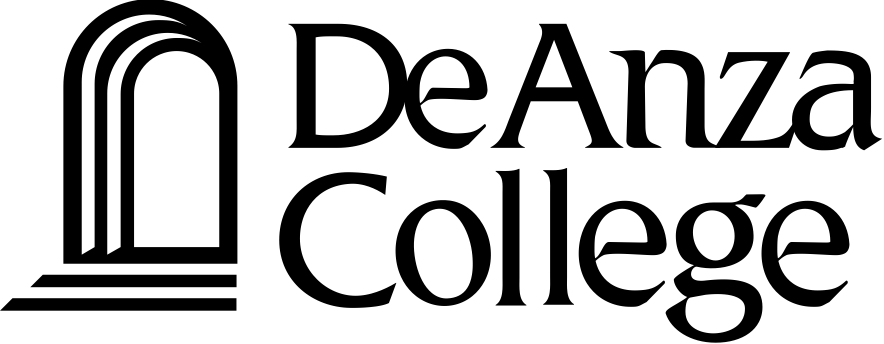 Student Services
SSPBT Presentation
College Council
- Administrative Reorganization -
October 25, 2018
Need for Administrative Reorganization
Student Services is required to make $3.2 million in budget cuts 
Budget cuts can come from general funds only (not categorical)
Initial SSPBT recommendations included elimination of 24.5 positions; 12 faculty, 12.5 classified, but no managers
We need to make proportional cuts in management positions
At the June 21, 2018 College Council meeting, the President expressed concern about the deep cuts to front-line counselors and staff in the SSPBT budget reduction recommendation while there were no recommendations regarding reduction in the administration of Student Services
The President accepted only 8 of the 10 counselor positions recommended for elimination in General Counseling
The President directed the VPSS to address the remaining deficit ($274,026) through administrative reorganization
SSPBT Recommendations in 2017-18
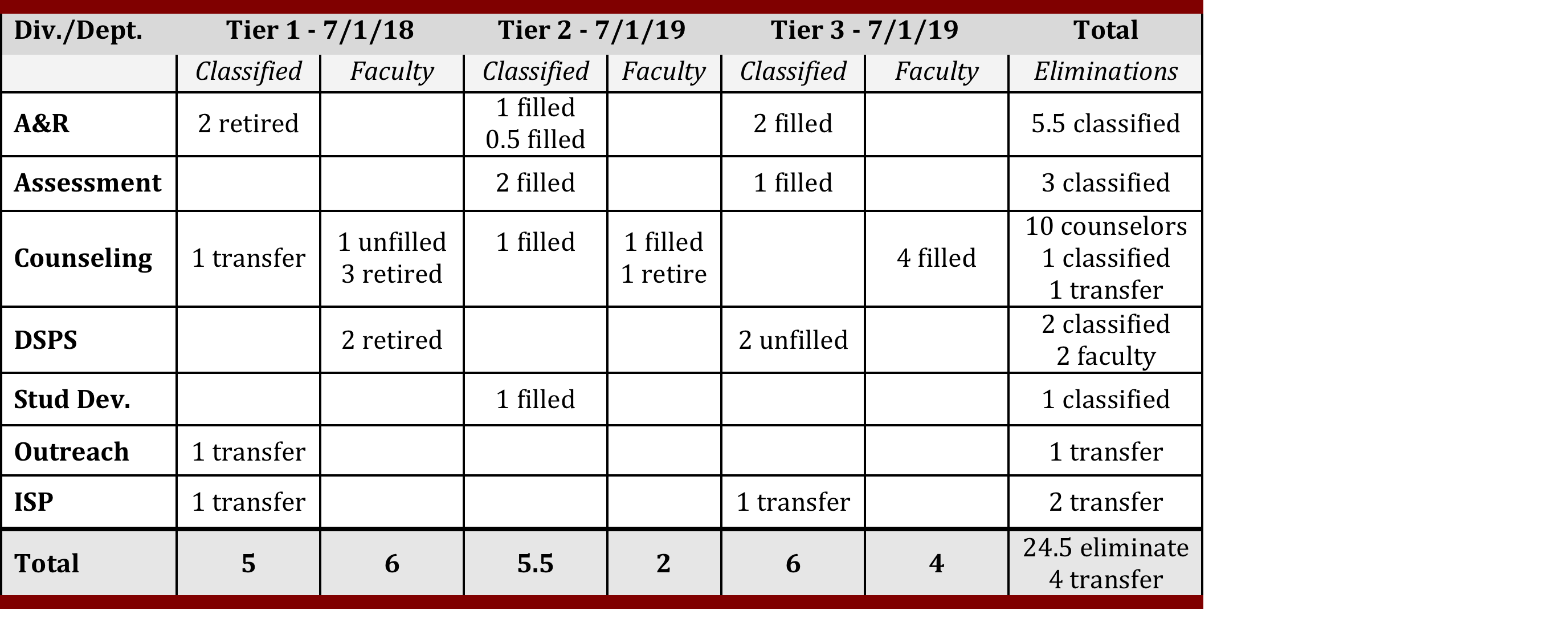 Original cuts include 24.5 positions: 12 faculty, 12.5 classified, no administrators
                                (5 filled faculty positions, 8.5 classified positions)
President’s Directive
There was concern about level of cuts to front-line counselors and staff positions, but no reduction in Student Services Administration.
Save two counselor positions in General Counseling
Review administrative reorganization options to:
Address remaining budget deficit
Mitigate impact of budget cut on students
Rationale for Proposed Reorganization
Initial SSPBT budget cuts significantly impact Counseling and Admissions and Records
Budget cuts can come from general funds only; this disproportionately impacts Counseling and A&R
Student Services has several categorical/grant-funded programs that could not be part of the budget reduction: EOPS, DSPS, Financial Aid, CalWorks, SEAP (former SSSP)
Better alignment of services to mitigate impact of budget cuts on students and delivery of services
Administrative reorganization will result in saving: 2 counselor and 1 classified position in A&R
Reorganization will reduce SS management positions from 7 to 5
Review of SS Administrative Positions
Dean of DSPS:
Categorically funded, mandated services, match requirement, Title 5 position, state audit, duties cannot be assigned to another manager.
Dean of Student Development/EOPS
Categorically funded, match requirement, Title 5 position, state audit, duties cannot be assigned to another manager.

Director of Financial Aid:
Categorically funded, mandated services, match requirement, Title 5 services, state audit, duties cannot be assigned to another manager.
Review of SS Administrative Positions
Dean of Enrollment Services:
General fund, no match requirement, CCFS-320 apportionment reporting, Title 5 mandated services:  student admissions; student records, grades, transcripts, attendance accounting, state audit, duties cannot be assigned to another manager.

Dean of Counseling and Student Success:
General fund, no match requirement, duties can be assigned to another manager.

AVPSS:
Vacant position, duties can be assigned to another manager.
Rationale for Elimination of Proposed Positions
AVPSS
Position is currently vacant
Areas reporting to this position can be assigned to other managers
The Vice President of Student Services can assume oversight for some areas
Dean of Counseling
General Counseling has steadily declined in size, and will be even smaller with proposed budget cuts and anticipated retirements.
Counseling services have been decentralized and distributed across the campus.
Over the years, several programs have been moved from Counseling to other areas:
Articulation – moved to Instruction
ISP – moved to AVPSS
SSRS – moved to Instruction
Career Center – eliminated
Assessment – moved to Enrollment Services
Health Services – moved to Student Development
Proposed Administrative Reorganization
Option I: Consolidation of Counseling &  Student Development/EOPS
Rationale for Consolidation:  	               Counseling & Student Development
Both areas have counselors and provide services that support student retention and success.
The Dean of Student Development is qualified to supervise Counseling, as would any future dean given minimum qualification.
The combined Student Development/Counseling Division is manageable in size to be supervised by one dean.
The Counseling Department Chair assists with scheduling, Re-employment Preference (REP), counseling in-service, and related counseling and instructional functions. 
Several counselors already work in other divisions, cohort programs, and Learning Communities outside of General Counseling.
Proposed Administrative Reorganization
Option 2: Consolidation of Counseling & Disability Support Programsand Services
Rationale for Consolidation:  	               Counseling and DSPS
Both areas have counseling and instructional components.
The Dean of DSPS is qualified to supervise Counseling, as would any future dean given minimum qualifications.
The combined DSPS/General Counseling Division is manageable in size to be supervised by one dean.
The Counseling Department Chair assists with scheduling, Re-employment Preference (REP), counseling in-service, and related counseling and instructional functions. 
HTCTU is no longer part of DSPS, which lessens workload for the dean, facilitating consolidation.
Several counselors already work in other divisions, cohort programs, and Learning Communities outside of General Counseling.
Amended SSPBT Recommendation
Positions recommended for elimination:
AVPSS = $179,767
Dean of Counseling = $203,050
Total:  $382,817
Positions to be removed from previous recommendations:
Faculty/Counselor in General Counseling = $137,978 
Faculty/Counselor in General Counseling = $136,048
Classified/A & R position = $93,526
Total eliminated positions:  10 faculty, 11.5 classified, & 2 managers
Total: $367,522 (+ $15,265 towards B budget)
* All figures presented include salary + benefits and are provided by the District.
SSPBT Vote
Option I:  Consolidation of Counseling &  Student Development/EOPS
1 Yes
4 No
6 Abstained
Option II:  Consolidation of Counseling & Disability Support Programs & Services
2 Yes
3 No
6 Abstained
Summary:
The determination was that there was no consensus from the SSPBT committee on the two reorganization proposals that were presented.
VPSS Recommendation
The VPSS was charged with developing administrative reorganization options for Student Services to address the budget cuts.

Absent a consensus from SSPBT, the VPSS recommends Option I: Consolidation of Counseling & Student Development/EOPS as the most viable option.
Why Option I?
In addition to rationale discussed earlier, the combined Counseling & Student Development division will be manageable in size (49) and will have several key leadership positions that oversee critical operations: 
Supervisor and Assistant Director for EOPS
Clinic Director in Health Services
Director of Health Education & Wellness
Director for College Life
Director for Psych Services
Department Chair for Counseling
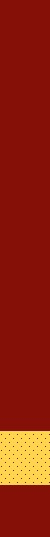 Student Services:  Current Organization Chart 2018-19
Rob Mieso
Vice President, Student Services
Title IX Coordinator
OpenDean, EnrollmentServices – (22)
Lisa Mandy
Director, Financial Aid & Scholarships – (13)
Sheila White-Daniels
Dean, Counseling – (26)
Michele LeBleu-BurnsDean, Student Dev. & Counseling – (26)
Stacey Shears
Dean, DSPS – (45)
Counseling
Patty Burgos, Chair
Transfer Center
Foster Youth
DSPS
Marilyn Booye, Supervisor
DSS
APE
DHHS
Rosemary Jenson, Supervisor
HOPE
A & R
Open, Sr. Supervisor
Barry Johnson, Supervisor
Evaluations
Veronica Aparicio, Coordinator
Assessment
Cassie Wheat, Supervisor
Veterans Services
Financial Aid
Gary Valentine, Supervisor
CCPG
Grants
Loans
Scholarships
CCP
Student Employment
Student Development
Office of College Life
Hyon Chu Yi Baker, Coord.
EOPS/CARE
George Robles, Supervisor
Truly Hunter, Asst. Director
Health Services
Clinic Director (open)
Mary Sullivan, HS Educ.
Psych Services
Siew Kuek, Director
Outreach & Relations w/Schools – (7)
International Student Programs – (11)
Outreach
Men of Color
Food Pantry
Middle College/College Now
DA College Promise
Erick Aragon, Director
Erika Flores, Program Coordinator
Joseph Ng, Supervisor
Occupational Training Institute – (7)
Sabrina Stewart, Supervisor
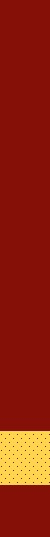 Student Services:  Proposed Organization Chart 2019-20
Rob Mieso
Vice President, Student Services
Title IX Coordinator
OpenDean, EnrollmentServices – (27)
Michele LeBleu-BurnsDean, Student Dev. & Counseling – (49)
Stacey Shears
Dean, DSPS – (45)
Lisa Mandy
Director, Financial Aid & Scholarships – (13)
DSPS
Marilyn Booye, Supervisor
DSS
APE
DHHS
Rosemary Jenson, Supervisor
HOPE
A & R
Open, Sr. Supervisor
Barry Johnson, Supervisor
Evaluations
Veronica Aparicio, Coordinator
Assessment
Cassie Wheat, Supervisor
ISP
Joseph Ng, Supervisor
Veterans Services
Financial Aid
Gary Valentine, Supervisor
CCPG
Grants
Loans
Scholarships
CCP
Student Employment
Student Development
Office of College Life
Hyon Chu Yi Baker, Coord.
EOPS/CARE
George Robles, Supervisor
Truly Hunter, Asst. Director
Health Services
Clinic Director (open)
Mary Sullivan, HS Educ.
Psych Services
Siew Kuek, Director
General Counseling
Patty Burgos, Chair
Transfer & Career Services
Foster Youth
Outreach & Relations w/Schools – (7)
Outreach
Men of Color
Food Pantry
Middle College/College Now
DA College Promise
Erick Aragon, Director
Erika Flores, Program Coordinator
Occupational Training Institute – (7)
Sabrina Stewart, Supervisor
Questions/Comments